Ministero della Salute, Istituto Superiore di Sanità Cabina di Regia ai sensi del DM Salute 30 aprile 2020

 	



Monitoraggio Fase 2
Report settimanale n.45
 Dati relativi alla settimana 15-21/03/2021
Regione Liguria
Update 25.03.2021
Incidenza/10.000ab. di casi positivi per provincia, per data di comunicazione
Incidenza/10.000ab.*die di casi positivi per provincia, per data di comunicazione
250
Incidenza settimanale Liguria/100.000abUltimi 7 giorni187
Incidenza settimanale Savona/100.000abUltimi 7 giorni224
Pressione ospedaliera in crescita nella provincia di Savona
Incidenza media/10.000ab.*DIE per DISTRETTI ASL2
Sintesi del Report n.44
Valutazione complessiva del rischio [fonte: MinSal, ISS, Cabina di Regia]
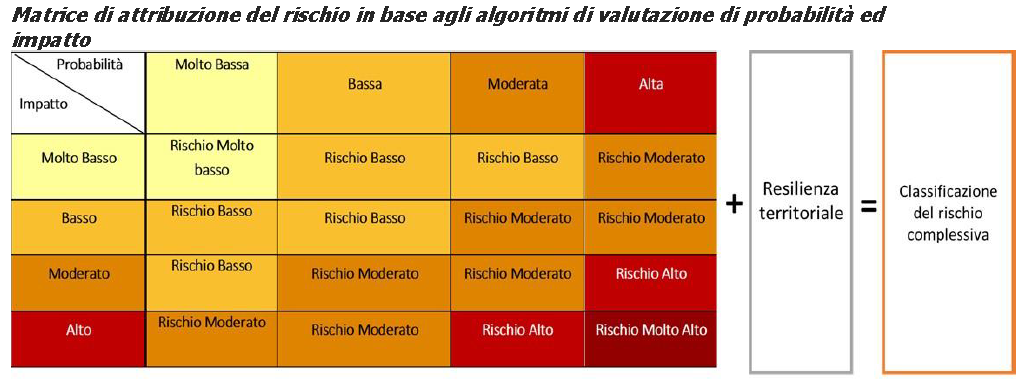 Valutazione complessiva del rischio: Moderato
Scenario: 1 - R(t) (CI inf. 0,94)
Indicatori da Area Gialla
Misure da Area ARANCIONE
Da D.L. 12.03.2021
D.L. 12/03/2021
Classificazioni delle Regioni e provvedimenti conseguenti
Provvedimenti validi fino al 06/04/2021
Indicazioni e debito informativo da DPCM 26/4/20 e DM Sal 30/4/20
3.2 Rt calcolato sulla base della sorveglianza integrata ISS
R(t) Sintomi: 1,00 (CI: 0,94-1,05) 
Scenario 1
X
Valutazione della PROBABILITA’ di diffusione
Si
Si
Si
Almeno 2 trend tra casi, R(t) o focolai in aumento?
Evidenza di trasmissione non gestibile con le attuali misure?
Nuovi casi negli ultimi 5 giorni nella Regione?
Alta
No
No
No
Liguria, Report 44 e 45
Bassa
Molto bassa
Moderata
Valutazione di IMPATTO
Si
Si
Si
Segnali di sovraccarico dei servizi sanitari?
Evidenza di nuovi focolai in RSA/Ospedali/luoghi ospitanti popolazioni fragili?
Nuovi casi negli ultimi 5 giorni in soggetti >50 aa nella Regione?
Alto
No
No
No
Liguria, Report  44 e 45
Bassa
Moderato
Molto basso
Indicazioni e debito informativo da DPCM 26/4/20 e DM Sal 30/4/20
3.2 Rt calcolato sulla base della sorveglianza integrata ISS (si utilizzeranno due indicatori, basati su data inizio sintomi e data di ospedaliz.)
Ottobre
	Novembre
		Dicembre
			Gennaio
				Febbraio